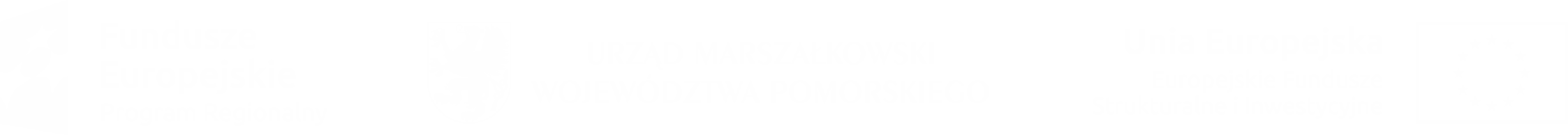 System oceny i kryteria wyboru projektów w ramach Działania 5.7 Nowe MikroprzedsiębiorstwaKonkurs numer: RPPM.05.07.00-IZ.-00-22-001/16
Gdańsk, 09.02.2016r.
Regionalny Program Operacyjny Województwa Pomorskiego na lata 2014-2020
Regionalny Program Operacyjny Województwa Pomorskiego na lata 2014-2020
ZŁOŻENIE WNIOSKU 
O DOFINANSOWANIE
WERYFIKACJA WYMOGÓW FORMALNYCH
OCENA FORMALNA
OCENA MERYTORYCZNA
OCENA WYKONALNOŚCI
OCENA STRATEGICZNA
I STOPNIA
OCENA STRATEGICZNA
II STOPNIA
ROZSTRZYGNIĘCIE KONKURSU (ZWP)
Regionalny Program Operacyjny Województwa Pomorskiego na lata 2014-2020
PROCES OCENY I WYBORU PROJEKTÓW – orientacyjne ramy czasowe
OCENA MERYTORYCZNA
Regionalny Program Operacyjny Województwa Pomorskiego na lata 2014-2020
WERYFIKACJA WYMOGÓW FORMALNYCH
Ocenę wniosku o dofinansowanie projektu poprzedza weryfikacja wymogów formalnych.

W trakcie weryfikacji wymogów formalnych sprawdzeniu podlegać będzie:
kompletność wypełnienia formularza wniosku o dofinansowanie projektu 
kompletność załączników
kompletność podpisów i pieczęci
zgodność sumy kontrolnej

Weryfikacja wymogów formalnych:
nie stanowi etapu oceny projektów
nie podlega procedurze odwoławczej
Regionalny Program Operacyjny Województwa Pomorskiego na lata 2014-2020
WERYFIKACJA WYMOGÓW FORMALNYCH
W przypadku braków formalnych wnioskodawca może uzupełnić wniosek: 
w terminie 7 dni kalendarzowych
wyłącznie we wskazanym zakresie

W przypadku niezłożenia przez wnioskodawcę uzupełnienia lub złożenia uzupełnienia niezgodnego ze wskazanym zakresem w wyznaczonym terminie lub złożenie po upływie wyznaczonego terminu, wniosek o dofinansowanie projektu zostaje pozostawiony bez rozpatrzenia, o czym wnioskodawca jest informowany pisemnie. 

Wnioski o dofinansowanie projektu zweryfikowane pozytywnie pod względem spełniania wymogów formalnych przekazywane są do oceny, bez konieczności informowania o tym wnioskodawcy.
Rodzaj kryteriów 
formalne
Grupa kryteriów
dopuszczalności
A. Podstawowe
B. Specyficzne
A.1  do  A.11
B.1. Wartość projektu
Min. 1 000 000zł
ma charakter dopuszczalności – brak możliwości składania wyjaśnień bądź uzupełnień, z wyjątkiem poprawy w zakresie oczywistej omyłki

jest oceną zero – jedynkową (z przypisanymi wartościami logicznymi Tak/Nie)
A.1. Poprawność złożenia wniosku:
weryfikacja poprawności złożenia wniosku, 
czy został złożony  w terminie tj.18.02.2016 r. – 10.03.2016 r.
w miejscu wskazanym w regulaminie konkursu: 
Departament Europejskiego Funduszu Społecznego 
Urzędu Marszałkowskiego Województwa Pomorskiego (DEFS UMWP) 
z siedzibą przy ul. Augustyńskiego 2, 80-819 Gdańsk, 
w SEKRETARIACIE - pokój nr 33. (w przypadku wersji papierowej)
oraz czy dokumenty zostały sporządzone w języku polskim.
A.2. Zgodność z celem szczegółowym RPO WP oraz profilem Działania/Poddziałania:
typ projektu (pkt.2.3 regulaminu konkursu)
obszar realizacji projektu (województwo pomorskie)
grupa docelowa 
Odbiorcami wsparcia wykazanymi we wniosku o dofinansowanie projektu mogą być wyłącznie osoby pozostające bez pracy (z wyłączeniem osób przed ukończeniem 30 roku życia), należące co najmniej do jednej z poniższych grup:
osoby w wieku 50 lat i więcej, 
kobiety, 
osoby z niepełnosprawnościami, 
osoby długotrwale bezrobotne, 
osoby o niskich kwalifikacjach.)
A.2. Zgodność z celem szczegółowym RPO WP oraz profilem Działania/Poddziałania:
wskaźniki monitorowania określone w RPO WP
 wskaźnik produktu:
Liczba osób pozostających bez pracy, które otrzymały bezzwrotne środki na podjęcie działalności gospodarczej w Programie (RW),
wskaźnik rezultatu bezpośredniego:
Liczba utworzonych miejsc pracy w ramach udzielonych z EFS środków na
podjęcie działalności gospodarczej.
wskaźniki horyzontalne: 
Liczba obiektów dostosowanych do potrzeb osób z niepełnosprawnościami,
2.   Liczba osób objętych szkoleniami / doradztwem w zakresie kompetencji cyfrowych,
3.    Liczba projektów, w których sfinansowano koszty racjonalnych usprawnień dla osób       z niepełnosprawnościami.
A.3. Kwalifikowalność wnioskodawcy oraz partnerów:
spełnienie warunków określonych w RPO WP, doprecyzowanych w SzOOP i regulaminie konkursu
Podmioty, które mogą przystąpić do konkursu (pkt. 1.8 regulaminu konkursu)
A.4. Partnerstwo (brak określonego wymogu w konkursie):
partnerstwo z podmiotami spoza sektora finansów publicznych
Partnerstwo w projekcie (pkt.3 regulaminu konkursu, zał.nr 10 „Zasady realizacji projektów partnerskich” do regulaminu konkursu  )
A.5. Kwalifikowalność wartości projektu (jeśli dotyczy):
- min (1 000 000 zł)
A.6. Kwalifikowalność okresu realizacji projektu:
 zgodność z warunkami określonymi w regulaminie konkursu
      okres realizacji projektu nie może być dłuższy niż 36 miesięcy;
      wsparcie udzielane w ramach projektu pojedynczemu uczestnikowi, począwszy od       
      momentu przystąpienia do projektu,  poprzez realizację wsparcia doradczo-  
      szkoleniowego, podpisanie umowy na otrzymanie jednorazowej dotacji inwestycyjnej   
      na rozpoczęcie działalności gospodarczej oraz jej monitoring każdorazowo nie  
      przekracza 18 miesięcy,
-    zgodność z okresem kwalifikowania wydatków wynikających z zasad   
     przyznawania pomocy publicznej
projekt niezakończony (art. 65 rozporządzenia ogólnego).
A.7. Pomoc publiczna (brak określonego wymogu w konkursie):
- występowanie pomocy publicznej (deklaracja wnioskodawcy)
[Speaker Notes: Dotacja i wsparcie pomostowe – pomoc de minimis]
A.8. Montaż finansowy projektu:
zgodność max % poziomu dofinansowania projektu z SzOOP  i regulaminem konkursu
Na poziomie wniosku o dofinansowanie projektu maksymalny poziom dofinansowania wydatków kwalifikowalnych wynosi:
ze środków EFS - 85%,
krajowy wkład publiczny (budżet państwa) - 5%, przy czym kwota dofinansowania z budżetu państwa jest uzależniona od kwoty przeznaczonej we wniosku o dofinansowanie na dotacje udzielane uczestnikom projektów na rozpoczęcie działalności gospodarczej.
 
Minimalny wkład własny beneficjenta wynosi 10% wartości projektu pomniejszonej o wartość dotacji udzielanych uczestnikom na rozpoczęcie działalności gospodarczej.
A.9. Cross-financing (brak określonego wymogu w konkursie):
- występowanie w projekcie i spełnienie warunków określonych                  w RPO WP, doprecyzowanych w SzOOP i regulaminie konkursu.
A.10. Zgodność z politykami horyzontalnymi UE:
- zgodność projektu w zakresie: promowania zrównoważonego rozwoju, równości szans i niedyskryminacji oraz równości szans kobiet i mężczyzn (standard minimum)
A.11. Zgodność z wymaganiami formalno-prawnymi (jeśli dotyczy):
- zgodność ze specyficznymi wymaganiami wskazanymi w UP, RPO WP, SzOOP oraz regulaminie konkursu (np. Standardy realizacji wsparcia… łącznie z załącznikami)
[Speaker Notes: Cross- bez zakupu nieruchomości]
Regionalny Program Operacyjny Województwa Pomorskiego na lata 2014-2020
OCENA FORMALNA: podsumowanie
Po zakończeniu oceny formalnej wszystkich wniosków o dofinansowanie projektu – przekazanie wnioskodawcy pisemnej informacji  o wyniku oceny wraz z uzasadnieniem.
Regionalny Program Operacyjny Województwa Pomorskiego na lata 2014-2020
OCENA MERYTORYCZNA
zero-jedynkowa (z przypisanymi wartościami logicznymi Tak/Nie)
kryteria wykonalności
warunkowa 
(kryteria mogą zostać uznane za spełnione warunkowo)
ma charakter punktowy
strategiczna
 I stopnia
 i negocjacji
maksymalna liczba punktów do zdobycia  to  122
część A i B – po 50 pkt. (łącznie 100 pkt.), część C – 22 pkt.
strategiczna
 II stopnia
ma charakter punktowy
maksymalna liczba punktów do zdobycia  to  40
[Speaker Notes: Ocena kryteriów wykonalności – polega na weryfikacji zasadności wewnętrznej logiki projektu w odniesieniu do zakresu rzeczowego, założeń finansowych oraz potencjału instytucjonalnego W/P
Strategiczna I stopnia – polega na ocenie stopnia wpisywania się projektu w cele i założenia praz preferencji określone dla działania , wynikające bezpośrednio z treści RPO WP i UP.
II stopnia – analiza porównawcza wnisoków o dofinansowanie projektu, które uzyskały pozytywną ocenę wykonalności oraz strategiczną I stopnia.]
Regionalny Program Operacyjny Województwa Pomorskiego na lata 2014-2020
OCENA MERYTORYCZNA – kryteria wykonalności
Regionalny Program Operacyjny Województwa Pomorskiego na lata 2014-2020
OCENA MERYTORYCZNA – kryteria wykonalności
Regionalny Program Operacyjny Województwa Pomorskiego na lata 2014-2020
OCENA MERYTORYCZNA – kryteria wykonalności
Regionalny Program Operacyjny Województwa Pomorskiego na lata 2014-2020
OCENA MERYTORYCZNA – kryteria wykonalności: podsumowanie
Regionalny Program Operacyjny Województwa Pomorskiego na lata 2014-2020
OCENA MERYTORYCZNA – kryteria strategiczne I stopnia
Regionalny Program Operacyjny Województwa Pomorskiego na lata 2014-2020
OCENA MERYTORYCZNA – kryteria strategiczne I stopnia
Regionalny Program Operacyjny Województwa Pomorskiego na lata 2014-2020
OCENA MERYTORYCZNA – kryteria strategiczne I stopnia
Regionalny Program Operacyjny Województwa Pomorskiego na lata 2014-2020
OCENA MERYTORYCZNA – kryteria strategiczne I stopnia: podsumowanie
Regionalny Program Operacyjny Województwa Pomorskiego na lata 2014-2020
OCENA MERYTORYCZNA – negocjacje
Warunkiem zakwalifikowania wniosku do negocjacji jest:
warunkowe spełnienie kryteriów wykonalności
oraz 
uzyskanie wymaganego minimum punktowego (tj. 61 punktów) w ramach oceny strategicznej I stopnia

Negocjacje mogą zakończyć się z wynikiem:
pozytywnym
wprowadzono korekty/przedstawiono uzasadnienia w ramach wskazanych kryteriów warunkowych
projekt uzyskuje liczbę punktów przyznaną za spełnienie kryteriów strategicznych I stopnia 
B.   negatywnym
nie wprowadzono korekty/nie przedstawiono uzasadnień w ramach wskazanych kryteriów warunkowych
projekt uzyskuje 0 punktów za spełnienie kryteriów strategicznych I stopnia
Regionalny Program Operacyjny Województwa Pomorskiego na lata 2014-2020
OCENA MERYTORYCZNA:
Regionalny Program Operacyjny Województwa Pomorskiego na lata 2014-2020
OCENA MERYTORYCZNA – kryteria strategiczne II stopnia
Po przeprowadzeniu oceny wykonalności, strategicznej I stopnia oraz negocjacji – IOK może podjąć decyzję o odstąpieniu od przeprowadzenia oceny strategicznej II stopnia.
Ocena strategiczna II stopnia ma charakter porównawczy wniosków                            o dofinansowanie projektu pod kątem ich oddziaływania strategicznego.
Regionalny Program Operacyjny Województwa Pomorskiego na lata 2014-2020
ROZSTRZYGNIĘCIE KONKURSU
Zatwierdzenie przez Zarząd Województwa Pomorskiego, w drodze uchwały, wyników oceny wniosków o dofinansowanie projektu.

Wybór wniosków do dofinansowania dokonywany jest w oparciu o listę ocenionych wniosków o dofinansowanie projektu, utworzoną według kolejności zgodnej z liczbą punktów uzyskanych  przez poszczególne wnioski w ramach:
oceny merytorycznej – strategicznej II stopnia (punktowej)
oceny merytorycznej – wykonalności i strategicznej I stopnia oraz negocjacji (jeżeli IOK odstąpi od przeprowadzenia etapu oceny strategicznej II stopnia)

Dofinansowanie otrzymują wyłącznie wnioski, których wartość według listy ocenionych wniosków o dofinansowanie projektu, mieści się w alokacji środków finansowych przeznaczonych na konkurs.
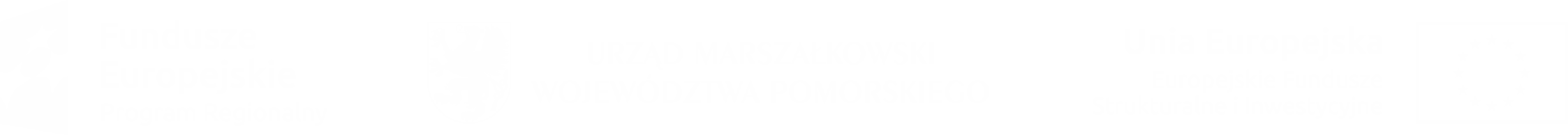 Dziękuję za uwagę.
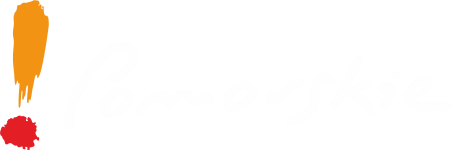